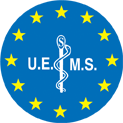 CESMA              UEMS Council Update
Maeve Durkan President  UEMS CESMA
President , UEMS Board of Endocrinology
Vice President, UEMS
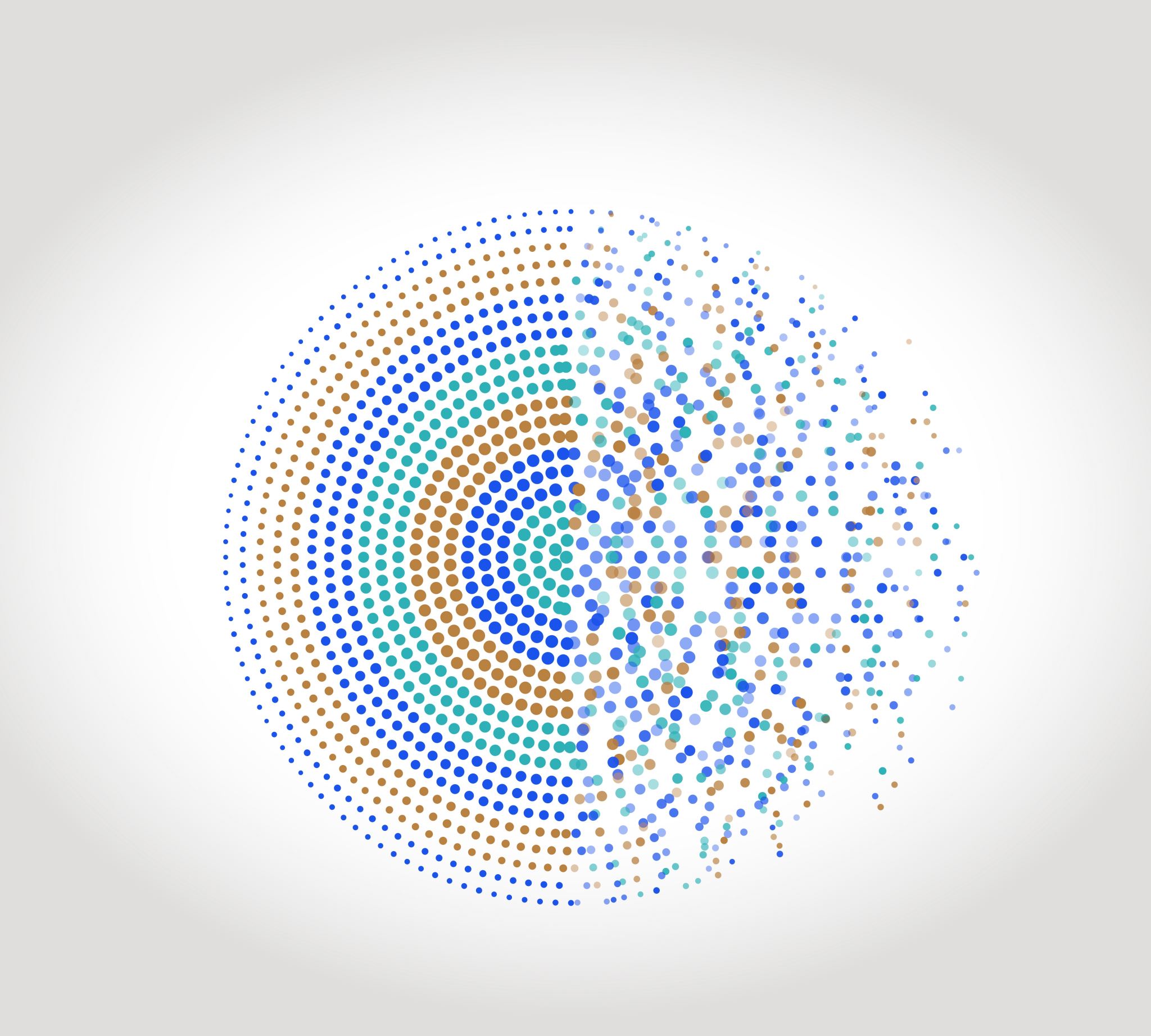 Grouping 1UEMS Council , Malta
Maeve Durkan
Chair, Grouping 1
Agenda items
Secretariat
IT support for secretariat – new ( upgrade )  platform 

Savings account / Investment fund
Treasurer – receipts-reimbursement

EACCME

Statutes

Key visions for UEMS
Secretariat
CEO, 8 full time, 3 part-time

Fielding work all sections 

Works off ‘ internal fund’ as back up

Expensive to run – role of ‘levy fee’

Funding the office is important
SAVINGS ACCOUNT OPTIONS
Expenses –centralization transactions*
EACCME
New IT platform. ‘Up and running’ 

Secretarial burden eased

Positive feedback thus far 

450 000 cost

EACCME fees
EACCME split will remain the same 
? Pay contribution to reviewers
STATUTES
Belgian legislation demands a revision of statutes and that they comply with law

Refinements and operational changes  but nature and character of the organization does not change 

Registration of membership, status, duties and rights

Listing goals, objectives and activities

Important decisions are made by Council Legal bodies of association : Council and Executive  make decisions

Alterations : gender neutrality , option TF for specialties but not compulsory, Full members

UEMS Board – Educational arm *
UEMS Visions for future
Imbalance of specialists 
Imbalance of applicants for specialist training

General training and exam pre-requisite to specialist exam 

Expanding UEMS  – UEMS Fellows & re-circulating exam candidates as they graduate should be the beginning of relationship with UEMS. 

Be more present in the EU – needs investment, time and money
Investments and projects
We need to use money

Consensus essential and protocol mandatory

Options include asking boards and sections what they plan to do with their monies 

Green investment s –  TF for  Green & Sustainable health income
ETR – European Training Recommendation
Dissemination – NMA / Ministry / Scientific Society ( National & European ) 

Adopting an ETR – variance among specialties 

NMA feedback from trainees – and implementation

Involving trainees in ETR 

Common denominator document – not imposed *
UEMS : The Advocate of Medical specialists
Disseminating our message

Whom to engage

How to engage